Урок гра-подорож«Основні класи неорганічних  сполук»
Самборська Світлана Петрівна
Учитель хімії
Дзензелівської загальноосвітньої 
школи І-ІІІ ступенів 
Маньківської районної ради
Цілі: узагальнити й систематизувати знання учнів про склад, класифікацію, хімічні властивості різних класів неорганічних речовин; удосконалювати вміння складати формули неорганічних речовин, рівняння хімічних реакцій; стимулювати пізнавальну активність учнів; розвивати інтерес до предмета, ерудицію, вміння швидко й чітко формулювати й висловлювати свої думки, логічно міркувати, працювати колективно. 
Девіз уроку:
 «Знай! Умій! Застосовуй!»
Щоб угору нам піти й до вершини підійти,
Знань багато треба мати і вміти їх застосувати..
Не боятися відповідати і питання задавати.
 Ще й  один  в одного перевіряти.
Завдання№1 «Ключ-пропуск»Позначити значком на відрізку номер положення, з яким ви не згодні.(1 бал за кожне завдання)
1.Вода — найпоширеніший на Землі оксид.
2.Усі кислоти містять у своєму складі Оксиген.
3.Кислоти змінюють забарвлення індикаторів.
4.Усі основи розчинні у воді.
5.Оксиди — це складні речовини, до складу яких входить Оксиген.
6.Солі — це різнобарвні тверді кристалічні речовини,
7.Усі метали реагують із кислотами.
8.У лужному середовищі фенолфталеїн стає малиновим.
9.Розчинні у воді основи — це луги.
10.Назви солей складаються з назв кислотного залишку.
11.НNО3 — формула сульфатної кислоти. 
12.Сіль хлоридної кислоти називається хлоридом
^ -  ^ - ^ ^ -  ^ ^   -   -   ^
1 2 3 4 5 6 7 8  9 10 11 12
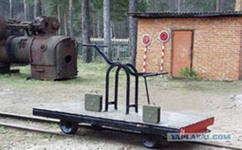 З Дзензелівської школи відправляються потяги експрес  швидкий  та  пасажирський до станції Хімічні гори. Будьте уважні та обережні!
Завдання №2 «Хто швидше? ( 4 бали)Розподіліть речовини за класами. З букв, що позначають правильні відповіді, можна скласти прізвище великого російського хіміка
Формула
Клас неорганічних речовин
оксиди
кислоти
основи
солі
CaS
Л
Г
Ш
М
KOH
А
В
Е
О
SO3
Н
М
Р
С
H2O
Д
К
О
П
NaNO3
К
В
З
Е
H 2CО3
Б
Л
Д
К
Al(OH)3
Р
О
Е
И
НCl
У
Є
Х
Н
CаS04
Ь
Т
К
В
Володіння кам»яного шамана.Він з задоволенням перетворить вас на кам»яну статую,якщо ви не пограєте з ним гру хрестики –нулики. Тільки після цього він пропустить далі.
Завдання № 4 «Хрестики - нулики»Яка  формула зайва? Чому?(За правильну відповідь — 1бал)
HCL
HBr
НNО3
Cu(OH)2
NaOH
KOH
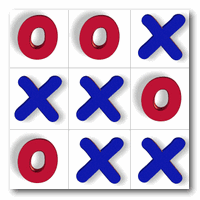 SO3
P 2O5
AL 2O 3
Завдання №5 «Буде –не буде»
Zn
HCl
NaOH
MgO
Завдання№ 6 «Неуважний хімік»(3 бали)
СаО +  НСl = СаСl  + Н О
 
НСl + АgNО  = АgСІ + НNО

Zn + Н SO4=ZnSО + Н
2
2
2
3
3
2
2
4
Завдання№ 7 «Розпізнай мене»
Техніка безпеки — це не жарти! 
Правила поводження пам'ятати варто 
Під час лабораторної роботи і в побуті, щоб не 
було турботи,— 
Як працювати з кислотою, 
Штативом, склом та лугом...
 І хімія тоді завжди буде вашим другом!
Видано РОЗЧИНИ речовини: 
натрій карбонат(1)
хлоридна кислота(2),
натрій гідроксид(3).
Завдання №8 «Чорний ящик»(2 бали)
У цьому ящику є речовина, яку вважають милістю господньою,символом добробуту й миру у східних народів."„Ні, це не милість господня, а кара божа. Скільки всього живого  згубила ця речовина! Через неї навіть море стало мертвим.”Без неї не можуть жити люди, не може обійтися металургія, її використовують під час виготовлення кераміки, без неї не було б  шкіряних чобітків. Вона використовується у сільському господарстві,медицині, побуті. Від неї залежить склад крові."Так що ж знаходиться у цьому ящику?
Завдання№9 Казковий лабіринт
Н 3РО4
Р
Р 2О5
Сa3(Р04) 2
Ці речовини утворюють
 генетичний ряд Фосфору
Р     Р 2О5      Н 3РО 4     Сa 3(Р0 4 )2
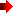 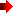 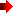 1)4P+5O2= 2P 2O52) P 2O5 +3H 2O= 2H 3P O4 3) 2H 3P O4  +3CaO= Ca 3(P O4  ) 2+ 3H 2O
Завдання 10 «Розв»яжіть задачу»
Який об»єм водню (н.у)можна добути під час взаємодії 13 г цинку із сульфатною кислотою?
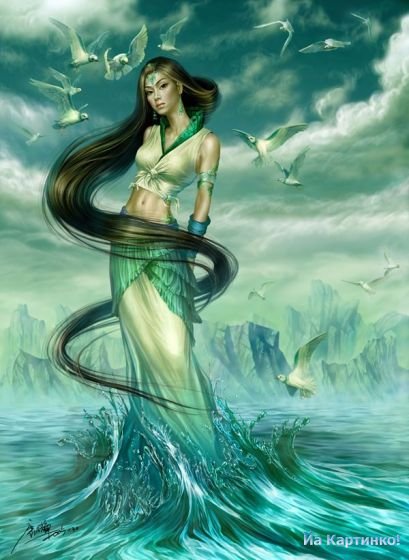 Дано:                                     Розв»язування
m(Zn)=13г              m=n · M   n= m/M            V(Zn)=65г/моль
_____________     М=n/ Vm                          Vm=22,4 л/моль
 V(H2 )-?                 V(H2 ) =n · Vm    
1..Знаходимо кількість речовини цинку:
n (Zn)=13/65=0,2моль
2.Складаємо хімічне рівняння.
Zn+H2SO4= ZnSO4  +H2
3.Знаходимо об”єм водню :
v((H2 )=0.2·22,4 л/моль=4/48л.
Відповідь:4,48 л
Завдання  11. “Хто  швидше ?”
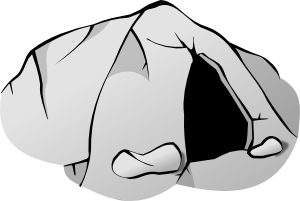 В печері ховаються  хижі та агресивні звірі Які кидаються на рухомий об»ект.
Їх лють можна приборкати якщо правильно назвати
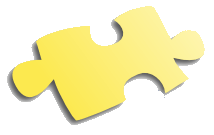 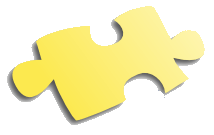 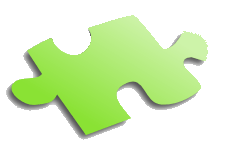 Ф
Т
А
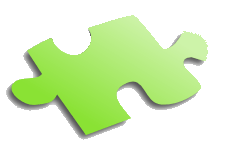 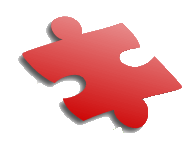 н
А
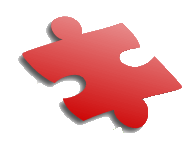 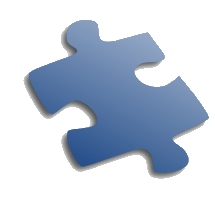 у
Л
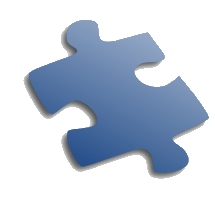 )
с
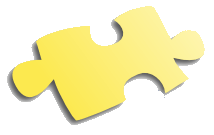 Ь
Ось  ми з  вами і досягли мети. Дивовижна країна Хімія відкрила нам свої двері. Успіхів вам в  подорожі по цій країні!
Домашнє завдання:
Повторити § 11-19
Підготуватись до контрольної роботи
Дякую за урок
До побачення